Dreaming Up: A Celebration of Building
By Christy Hale

Slides for Close Reading
Read Aloud Unit 3, Week 4 Days 4 & 5
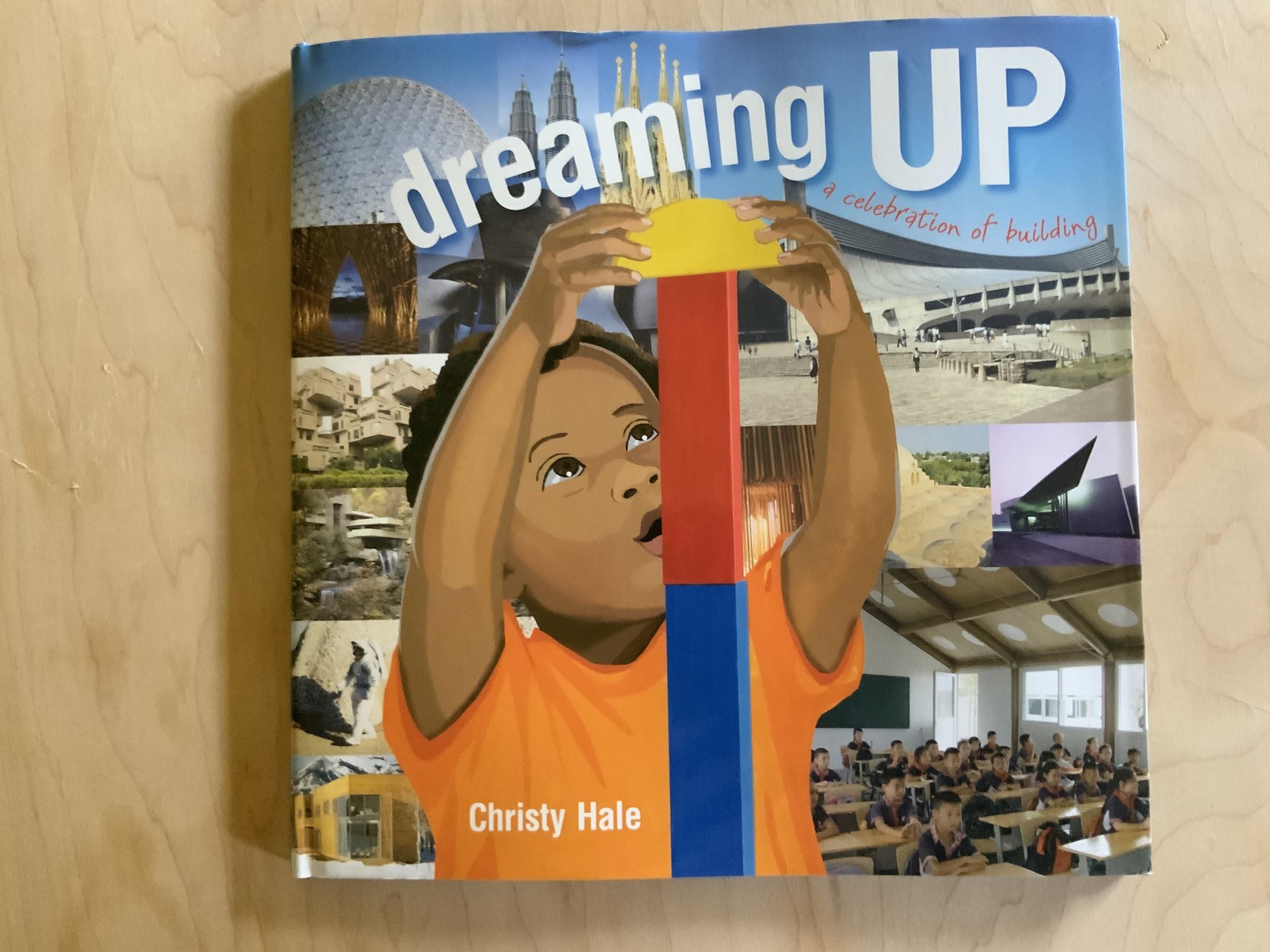 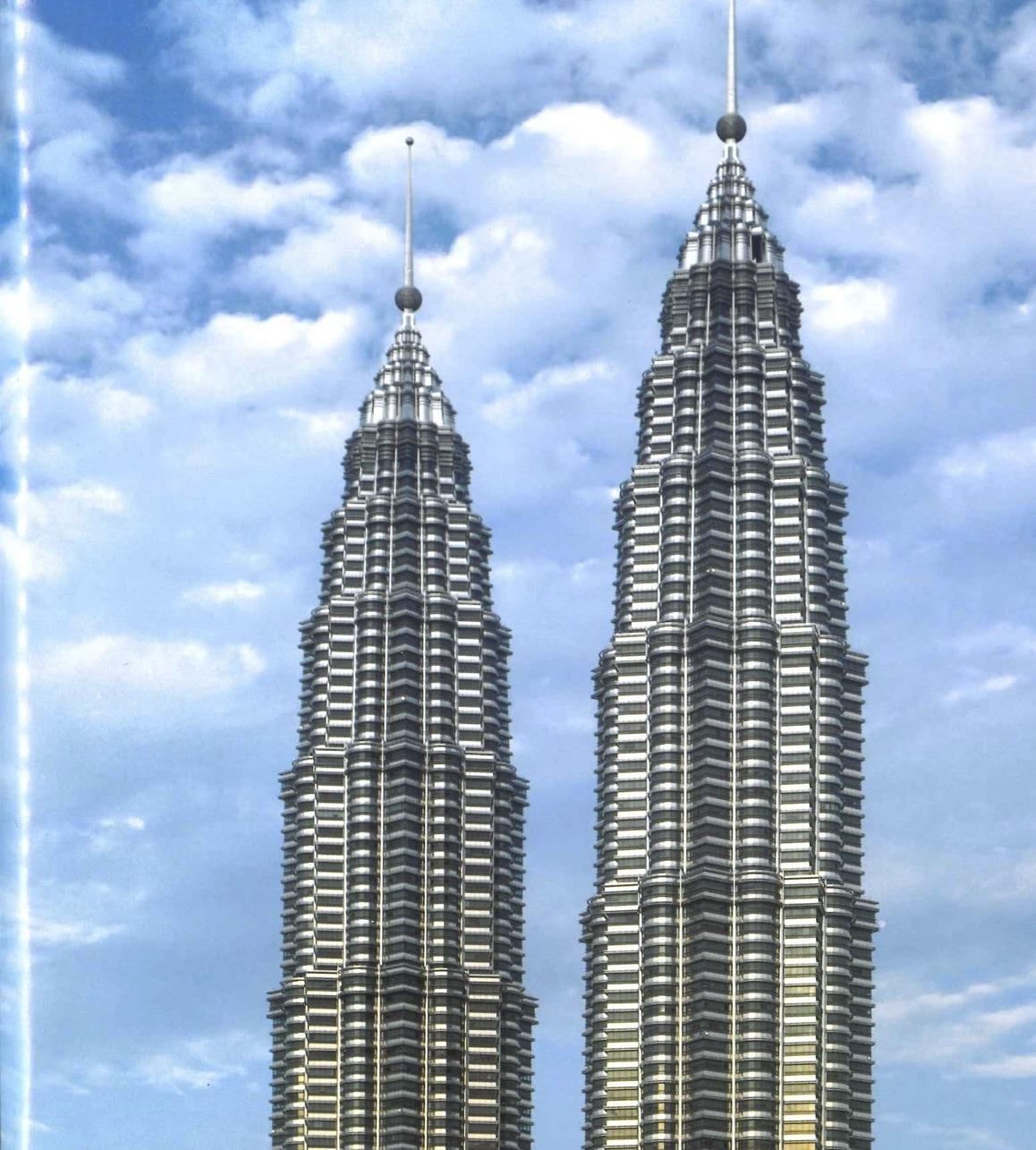 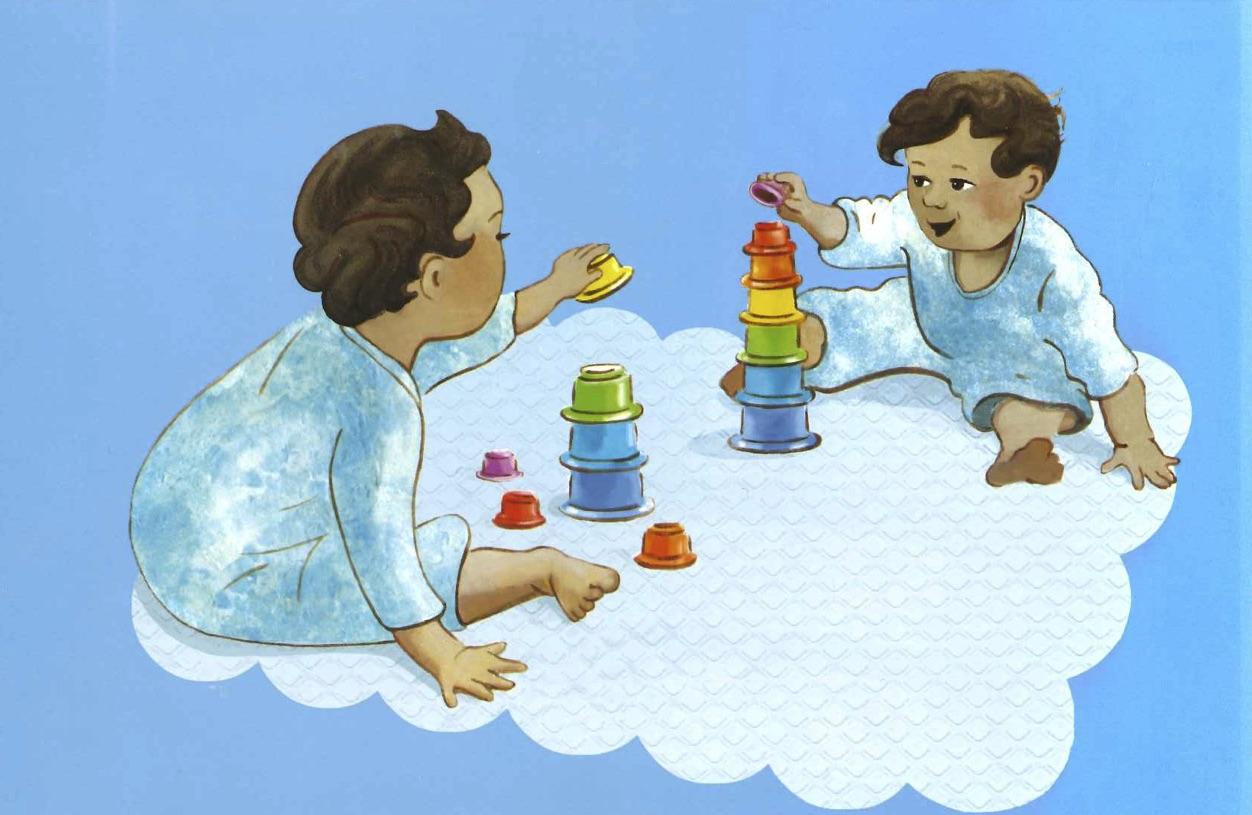 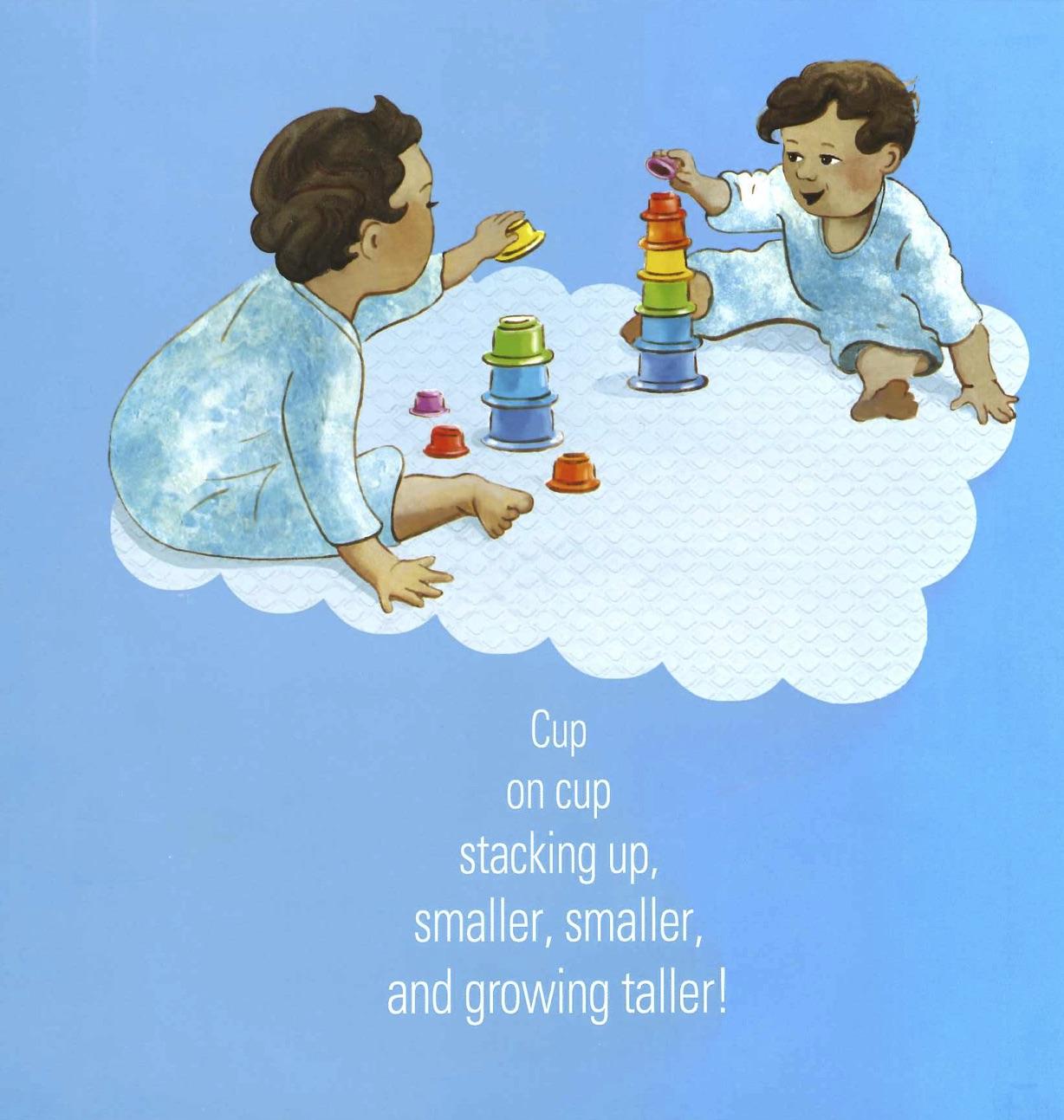 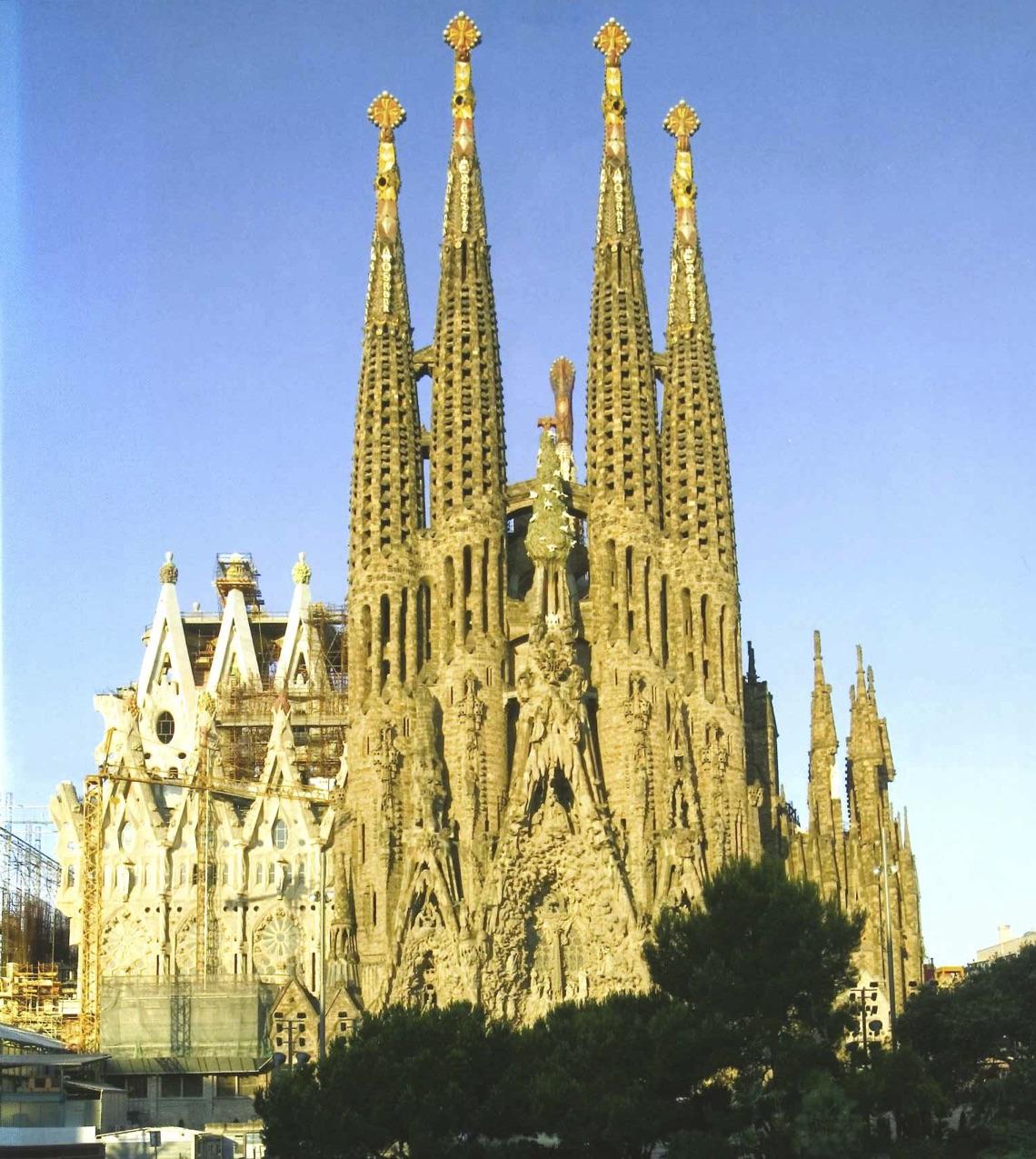 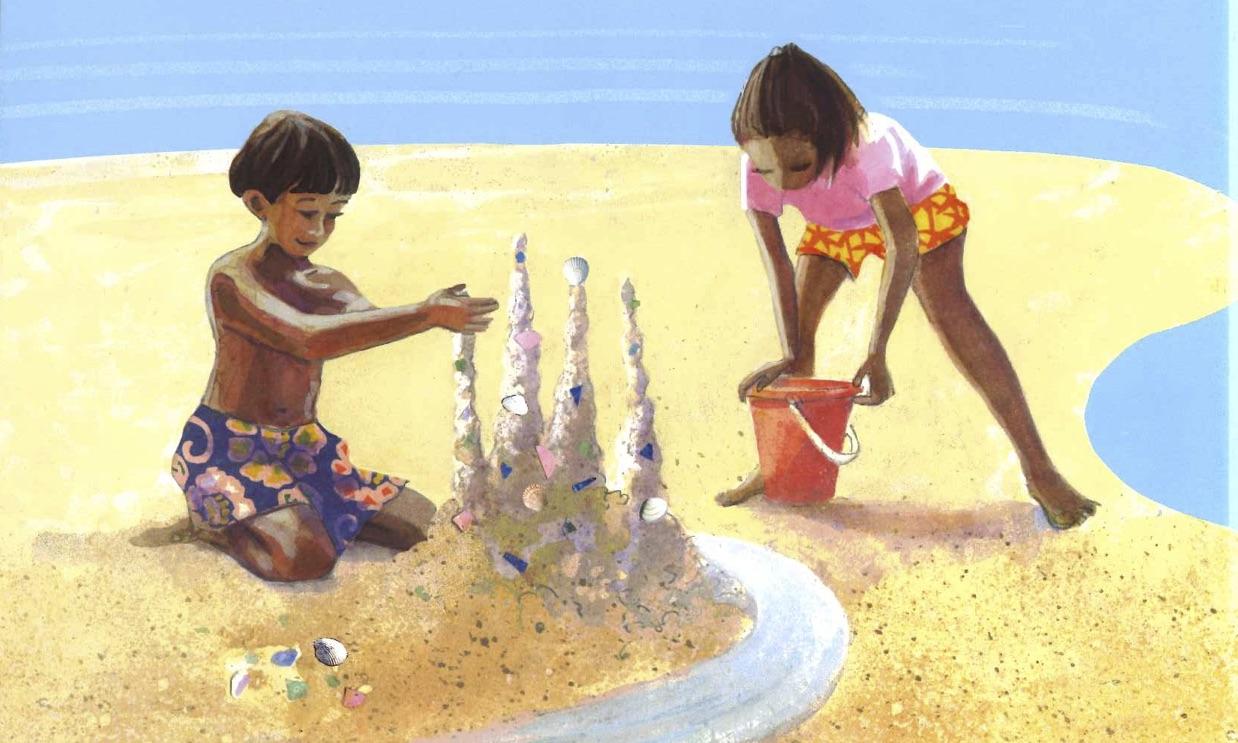 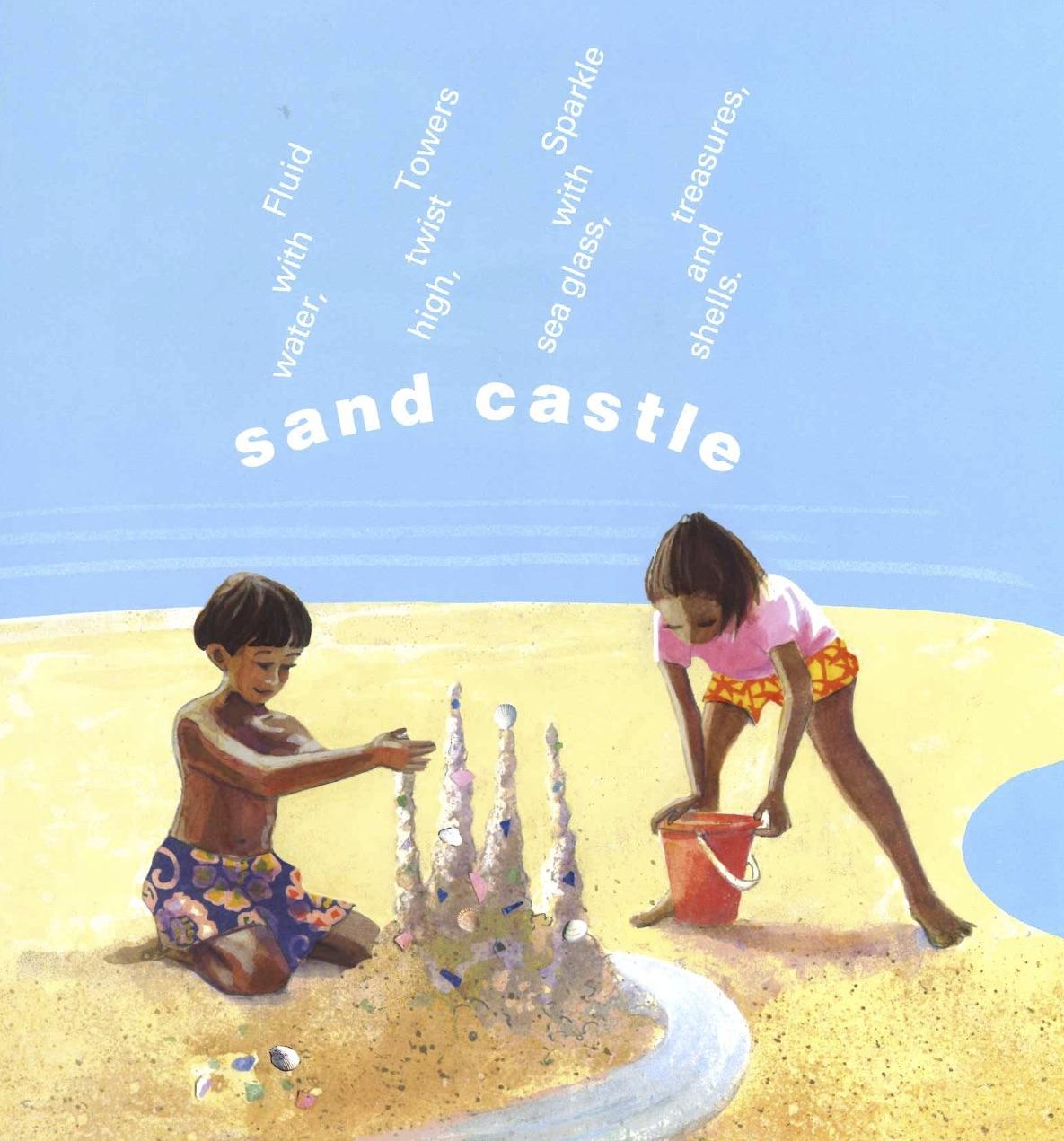 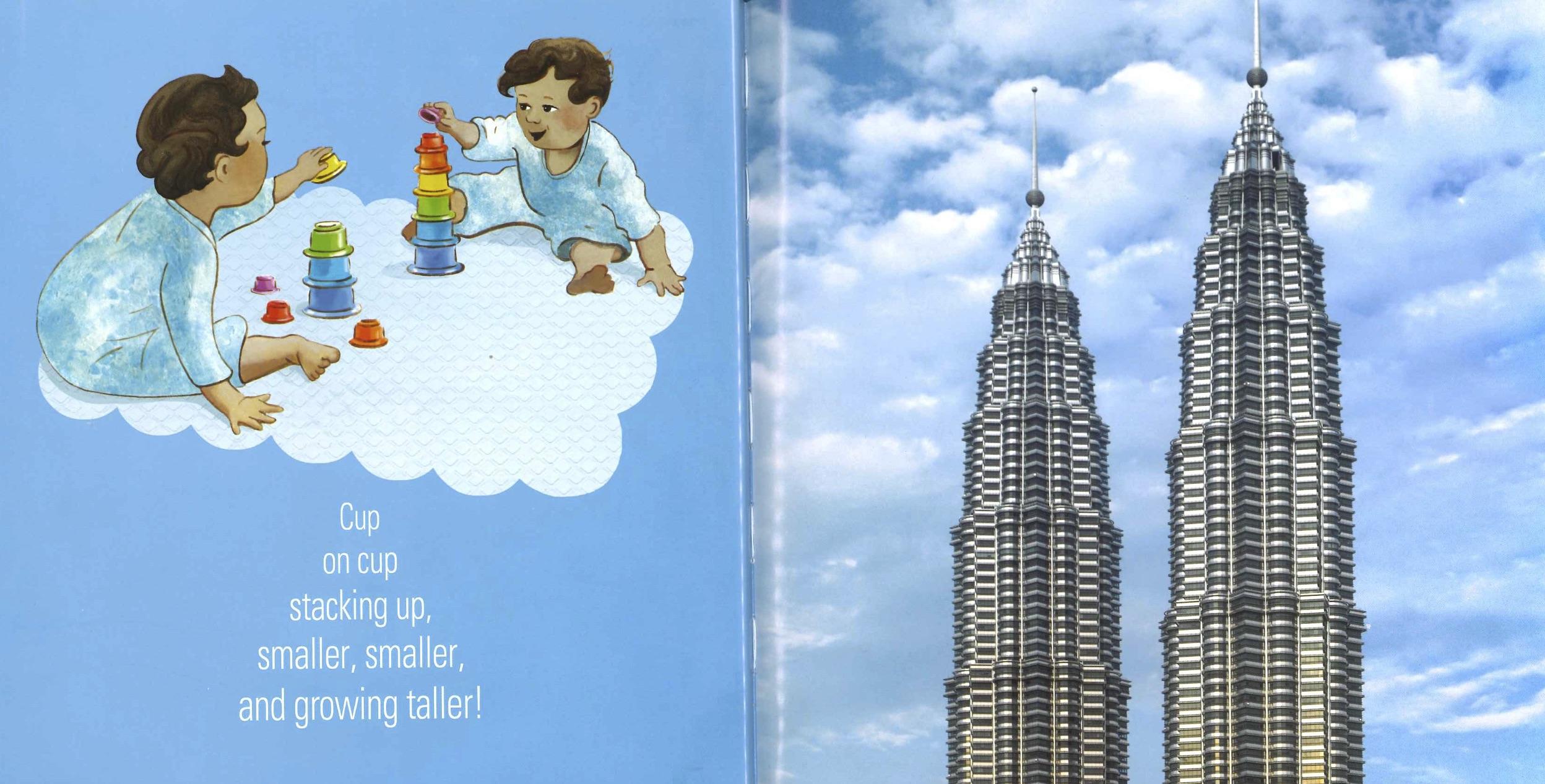 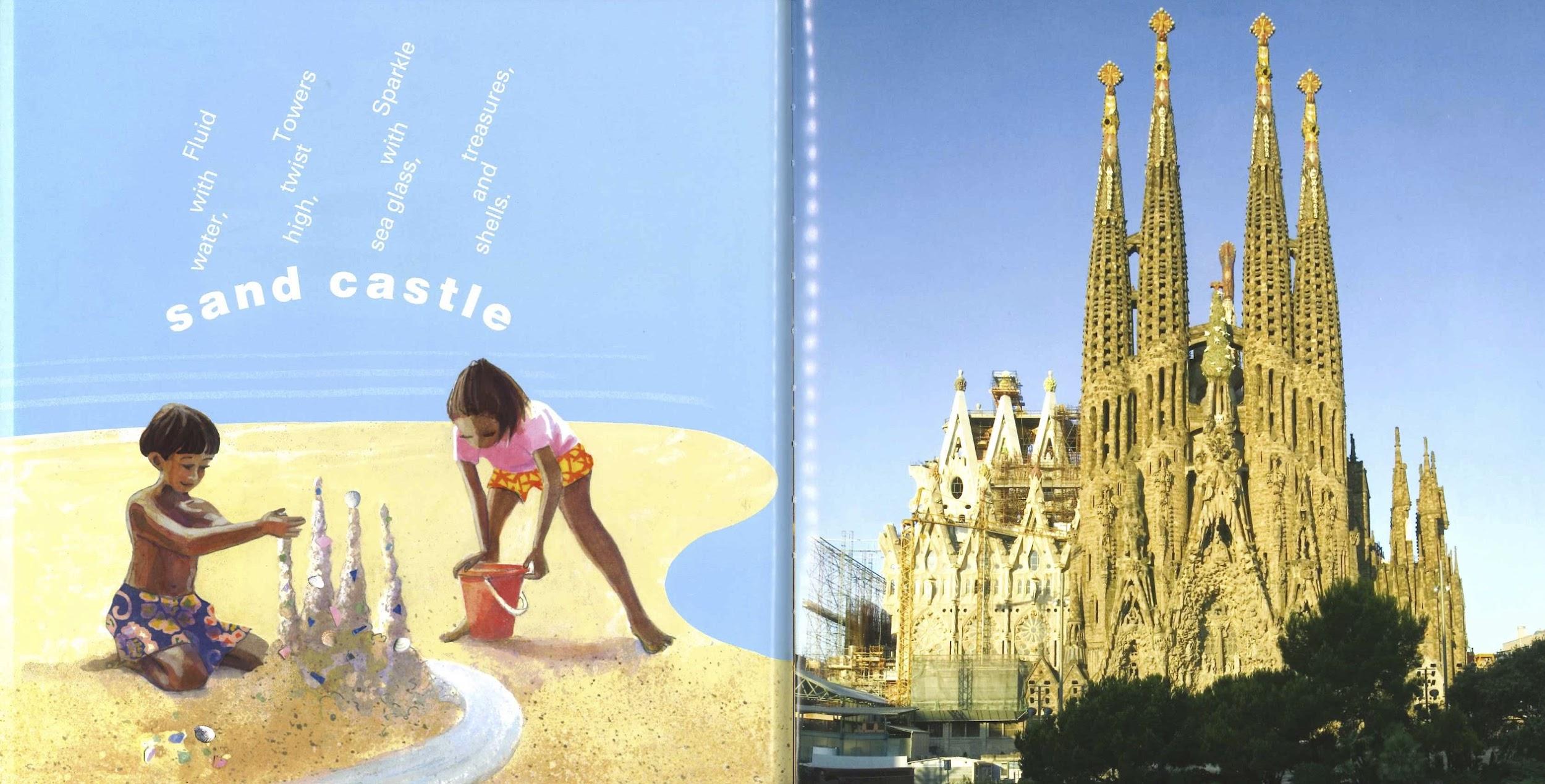 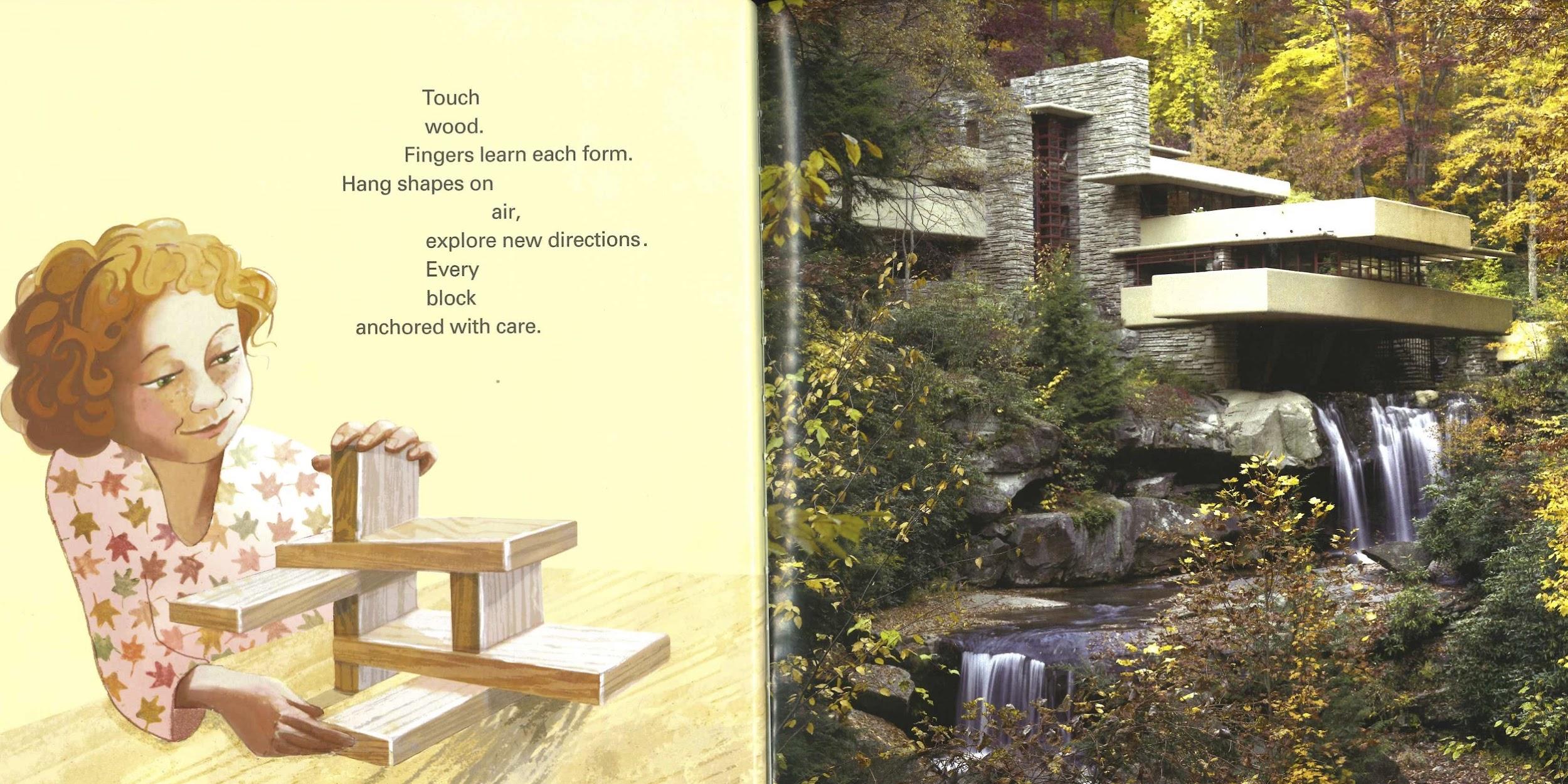 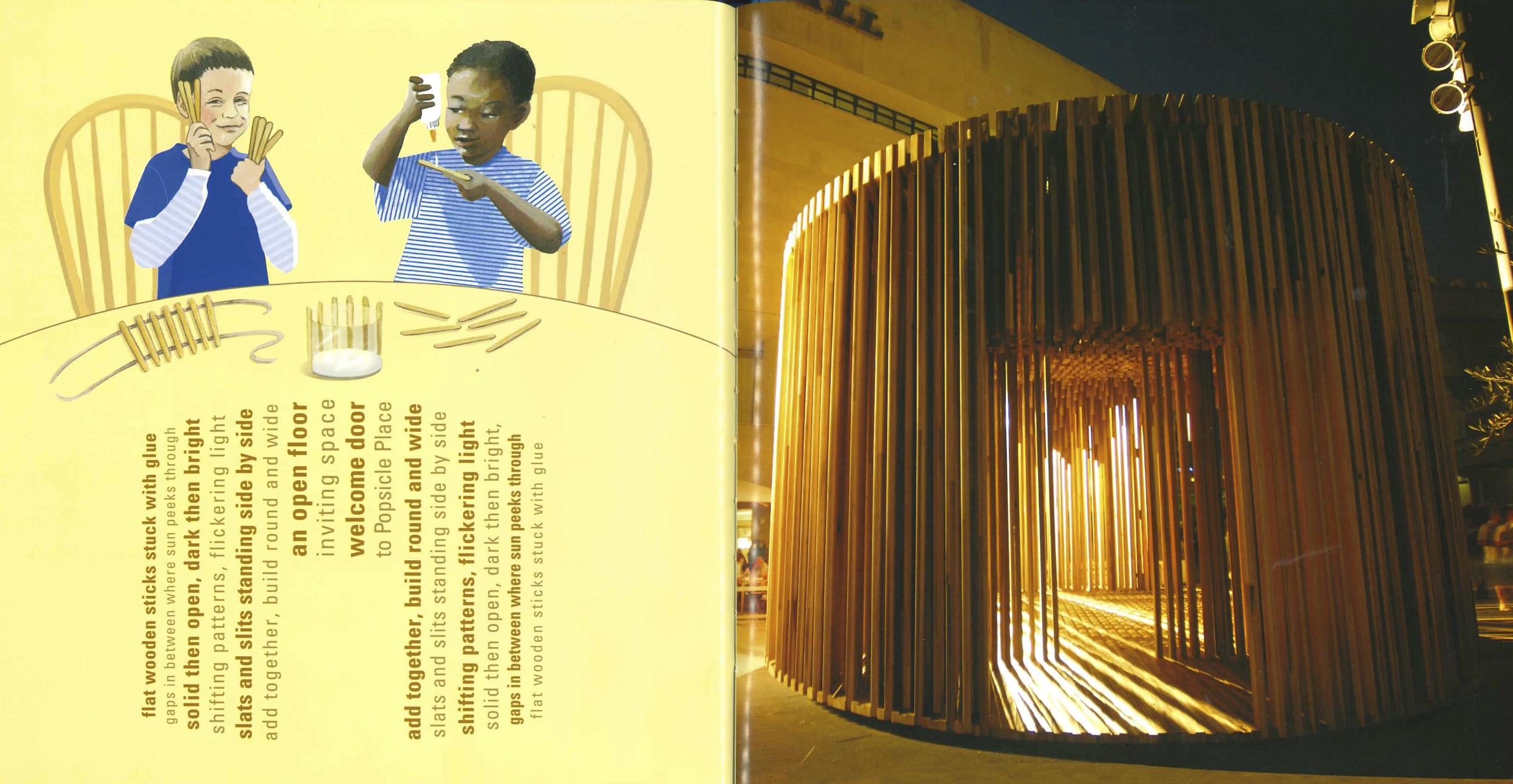